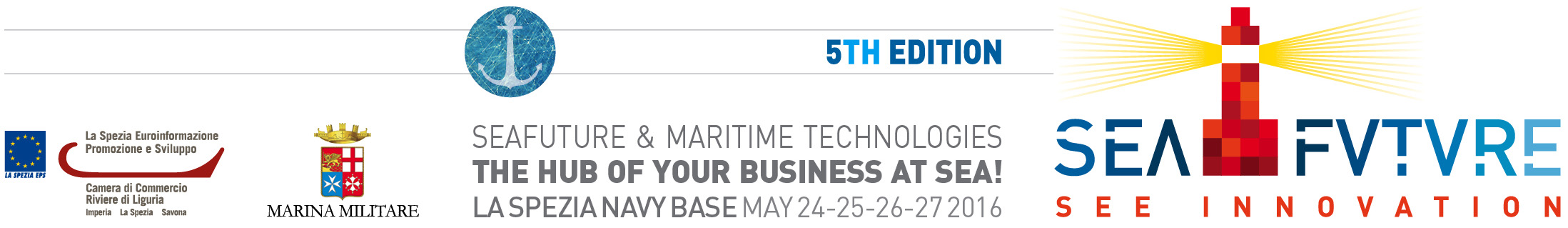 SEAFUTURE & MARITIME
 TECHNOLOGIES 2016
S&MT2016


UN PRE BILANCIO 
DI FEED-BACK DALLE AZIENDE
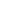 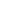 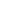 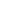 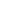 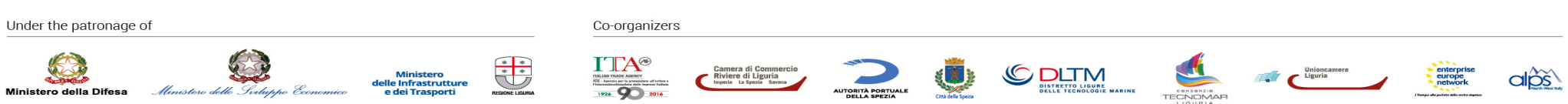 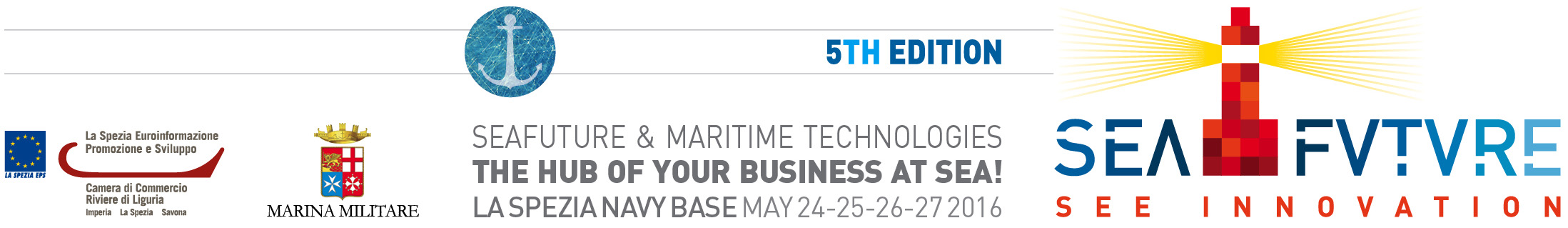 IL 70% 
DELLE AZIENDE 


DICHIARANO CHE 
S&MT2016

é
“UN’INIZIATIVA VINCENTE”
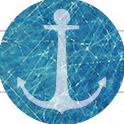 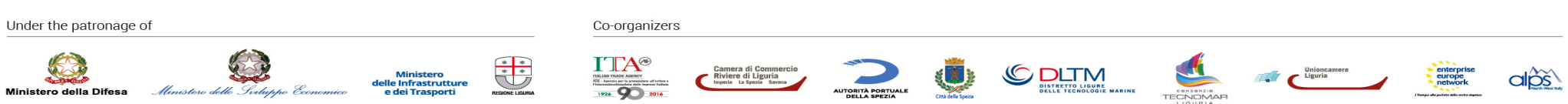 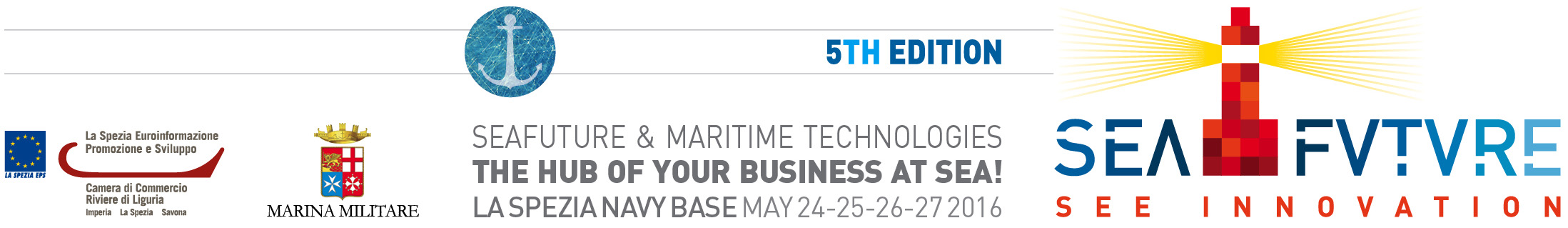 QUESITI ALLE AZIENDE A RISPOSTA CHIUSA:

 COME GIUDICA LA 5 edizione di S&MT2016?

2) COME VALUTA LA PARTECIPAZIONE DELLA SUA AZIENDA  A 
    S&MT2016?

3) QUALITA’ DEI RAPPORTI AVVIATI RISPETTO ALLE 
    ASPETTATIVE
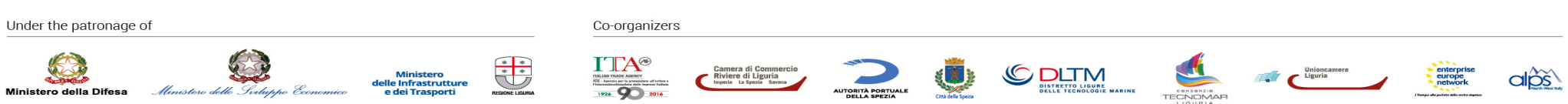 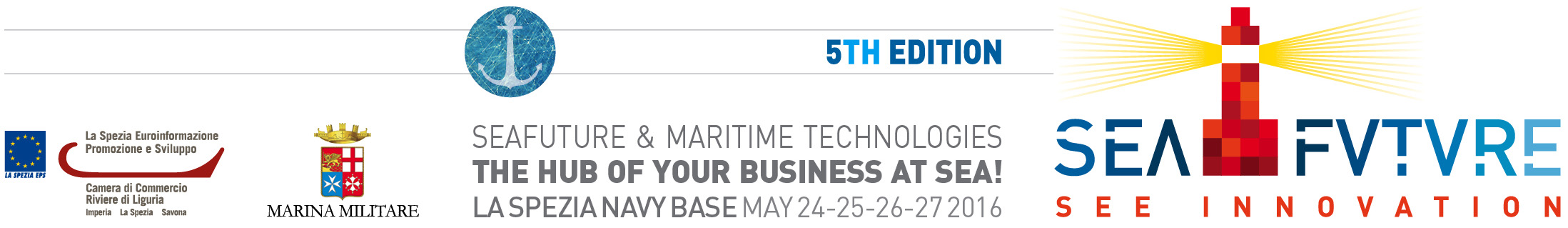 QUESITI ALLE AZIENDE A RISPOSTA APERTA:


4) QUALI ELEMENTI L'HANNO COLPITA FAVOREVOLMENTE?

5) QUALI CRITICITA’ HA RISCONTRATO?

6) QUALI SUGGERIMENTI PER LA PROSSIMA EDIZIONE
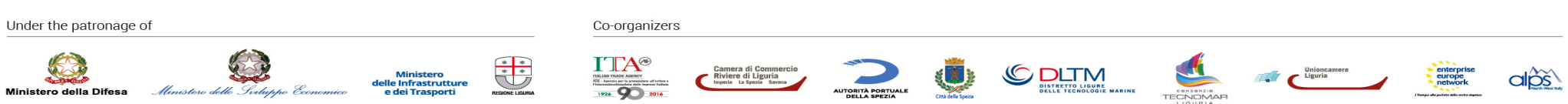 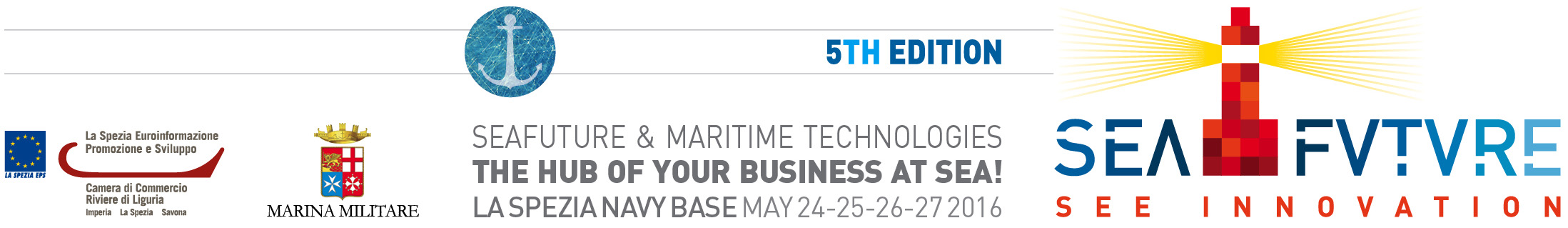 COME GIUDICA LA 5°EDIZIONE 
DI S&MT2016?
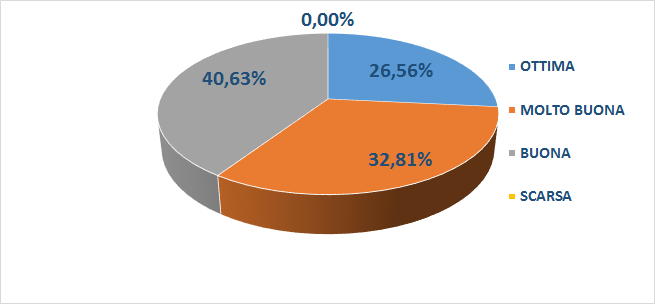 LE AZIENDE INTERPELLATE IN QUESTA PRIMA FASE GIUDICANO 
LA 5°EDIZIONE DI S&MT 2016
“PER IL 73,44% TRA BUONA E MOLTO BUONA”
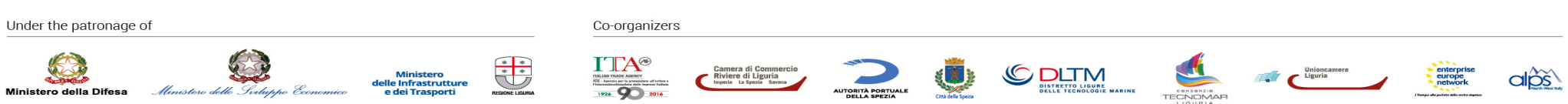 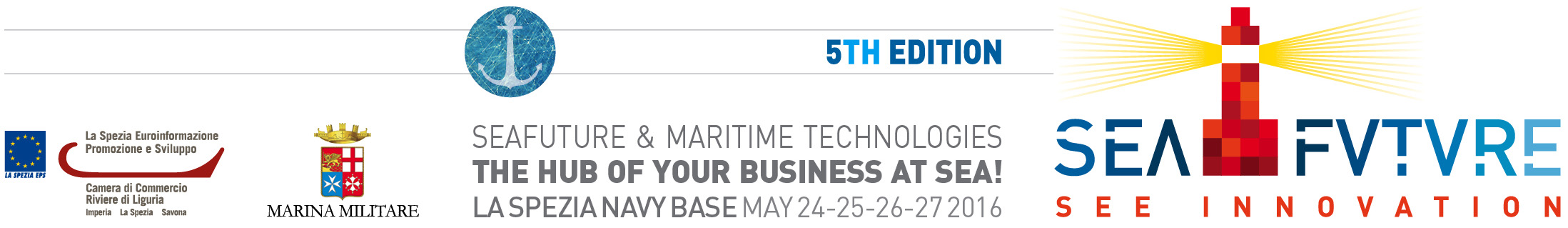 COME VALUTA LA PARTECIPAZIONE 
DELLA SUA AZIENDA A S&MT2016?
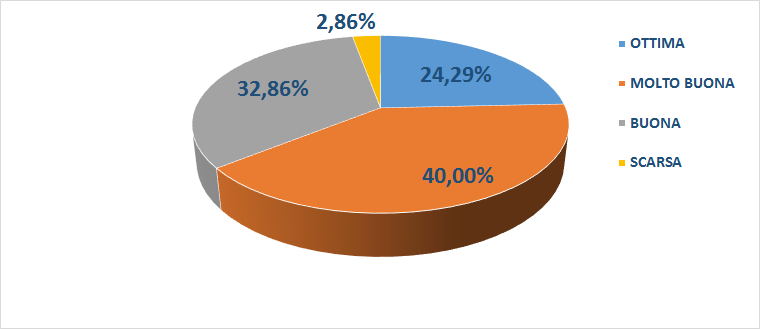 LE AZIENDE CHE HANNO RISPOSTO VALUTANO 
LA LORO PARTECIPAZIONE A S&MT 2016
PER IL 72.86% TRA BUONA E MOLTO BUONA
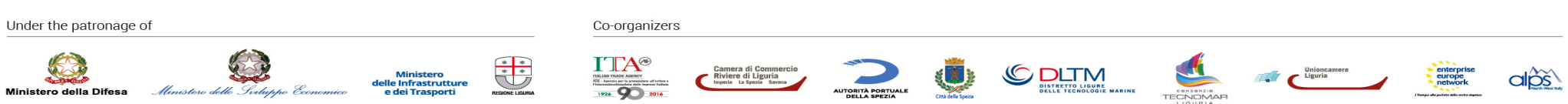 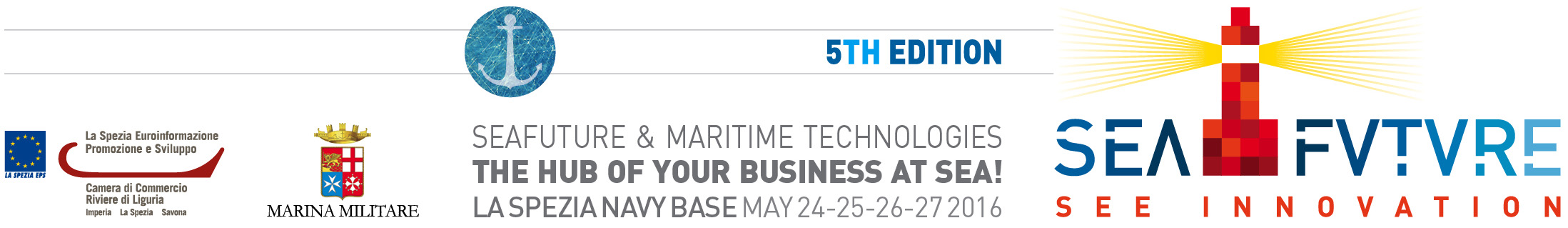 QUALITA’ DEI RAPPORTI AVVIATI 
RISPETTO ALLE ASPETTATIVE
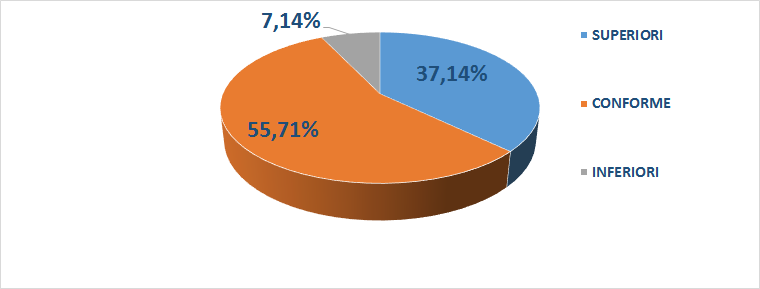 LE AZIENDE CHE HANNO RISPOSTO, HANNO VALUTATO LE ASPETTATIVE 
CONFORMI per IL 55,71 
SUPERIORI per IL 37,14%
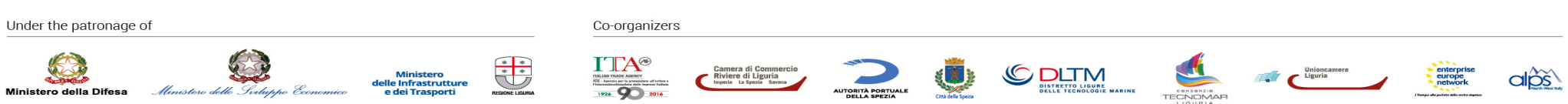 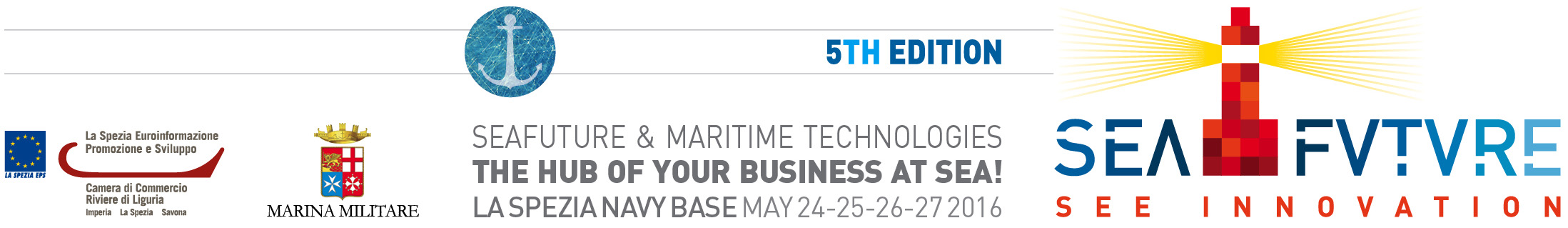 QUALI ELEMENTI L'HANNO COLPITA FAVOREVOLMENTE?
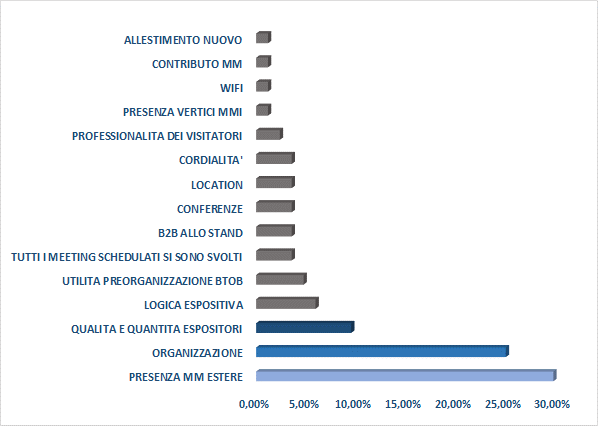 30% PRESENZA DELLE  
        MARINE ESTERE CON 
        LE QUALI SI SONO 
        AVUTI CONCRETI 
        INCONTRI BILATERALI   
        PRESSO GLI STAND 
        AZIENDALI CON
        IL SUPPORTO DEGLI 
        ESCORT OFFICER MM 

25% ORGANIZZAZIONE

10% QUALITA’/QUANTITA’ 
        DEGLI ESPOSITORI
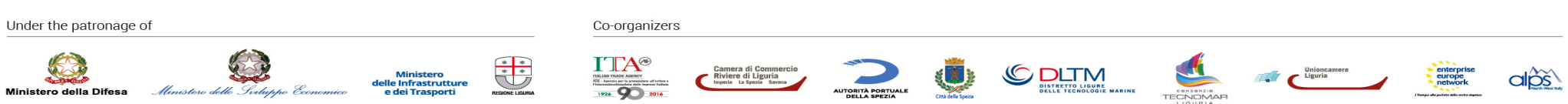 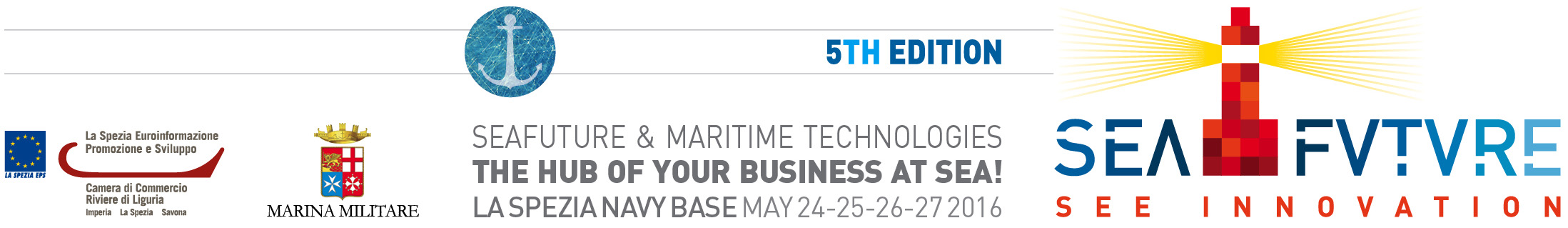 CRITICITA’ E SUGGERIMENTI
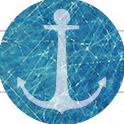 Miglioramento servizi di accoglienza, logistici e strutturali

  Incremento n. degli incontri bilaterali con MM Estere
  in quanto ritenute strategiche alla realizzazione di      
  concrete opportunità di business duale in ambito refitting 
  e nuove navi.
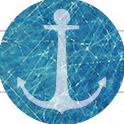 ˃  Intendiamo precisare che tali criticità saranno facilmente superabili grazie alle sinergie 
    consolidate che garantiranno migliori condizioni sia in termini di vivibilità all’interno degli 
    hangar militari che di gestione dell’informazione e dell’accoglienza dovuti essenzialmente al 
    budget disponibile e al forte incremento del numero dei partecipanti registrato nelle ultime 
    settimane dall’evento. 

˃ Anche l’aumento del n. di MM estere è per noi motivo di  soddisfazione e stimolo per avere 
   individuato il giusto format di evento nazionale a valenza internazionale
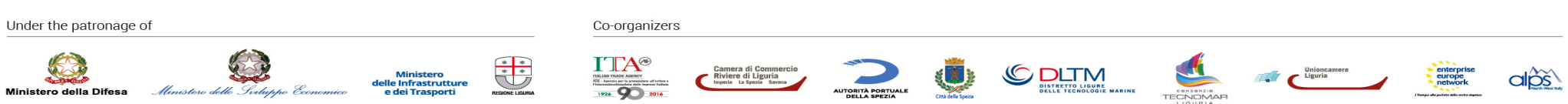 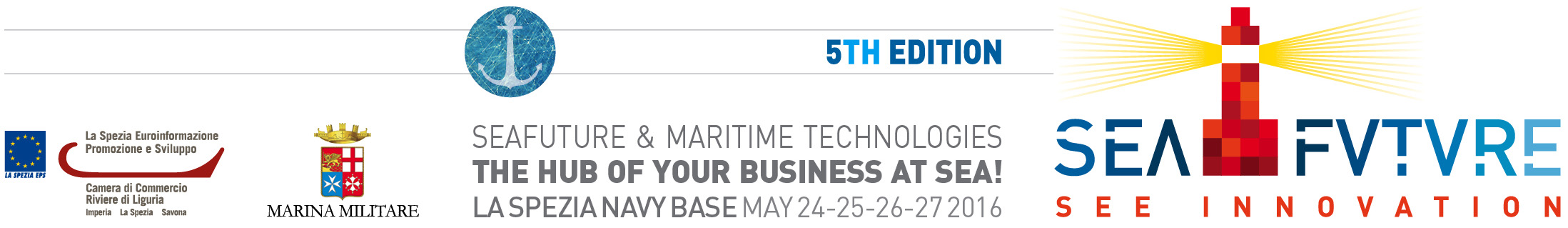 IN SINTESI S&MT2016

	1) UNA MANIFESTAZIONE ALTAMENTE 
              PERFORMANTE

	2) IN CUI LE AZIENDE SI SONO SENTITE
              REALMENTE PROTAGONISTE DEL LORO
              BUSINESS

	3) CON RISULTATI ALL’ALTEZZA O 
              SUPERIORI ALLE ASPETTATIVE
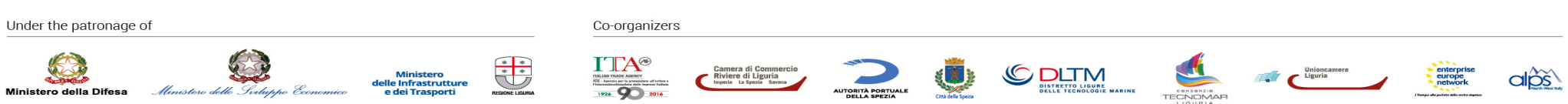 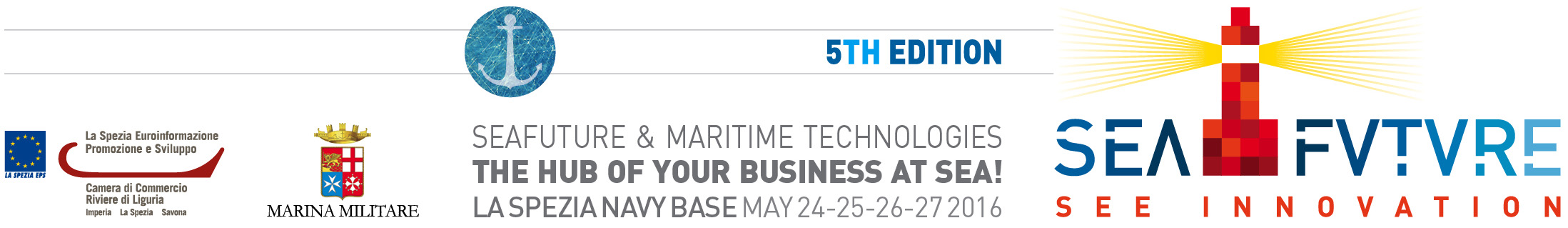 PUNTO DI FORZA DI S&MT2016


           LA PRESENZA DELLE MM ESTERE E DI 
           IMPRESE QUALIFICATE CON LE QUALI 
           SONO STATI REALIZZATI OLTRE 
	  900 ADVANCED BILATERAL MEETING
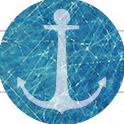 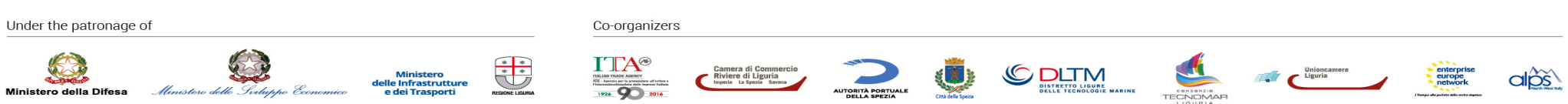 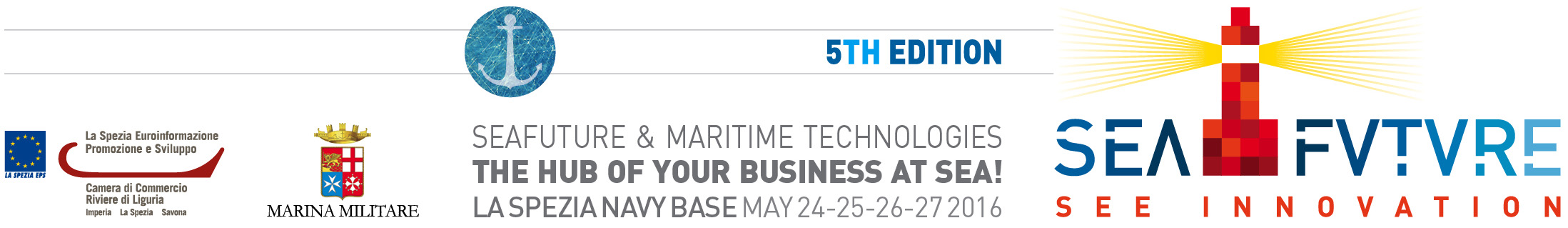 ULTERIORI RICADUTE ECONOMICHE POSITIVE
PER IL NS TERRITORIO

	  ACCOGLIENZA TURISTICO-ALBERGHIERA
           ED EXTRA ALBERGHIERA TRA 
           AFFITTACAMERE E B&B DAL 23 AL 28 
           MAGGIO 2016

	  6 HOTEL: LA SPEZIA-LERICI-SARZANA 

	  200 WELCOME CARD OFFERTE 
           DALL’AP DELLA SPEZIA PER GLI OSPITI
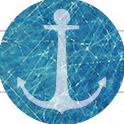 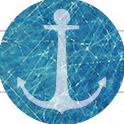 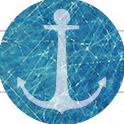 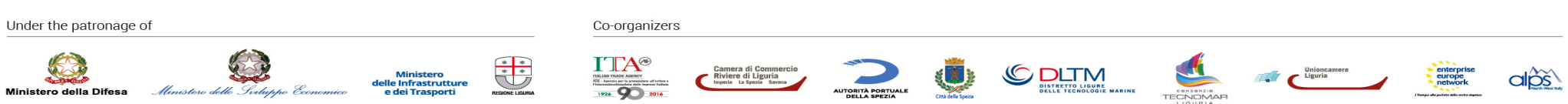 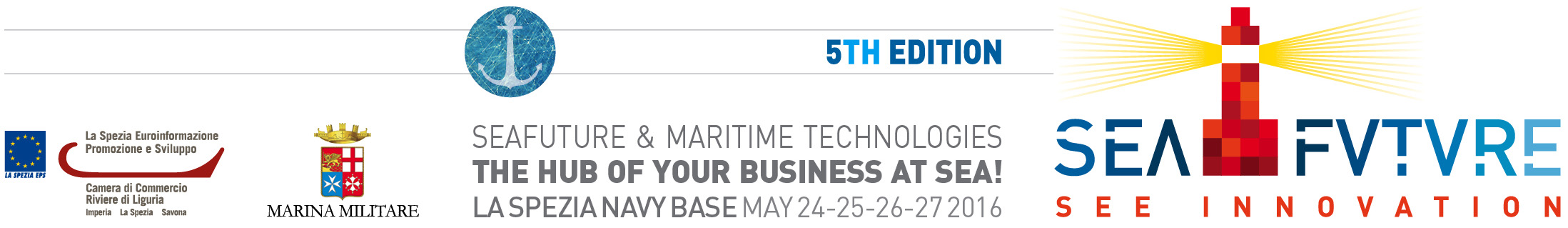 SEAFUTURE & MARITIME
 TECHNOLOGIES

VI ASPETTA ALLA 
PROSSIMA EDIZIONE
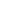 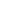 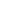 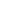 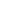 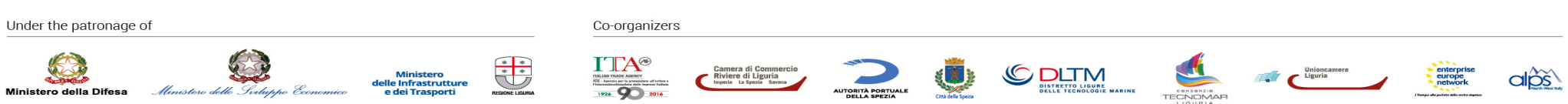